XML
Vytvořil Jaroslav Kudr pro OATGM
Co JE TO?
XML (eXtended Markup Language) je jazyk vytvořený původně k výměně dat.
 platformově nezávislý
 nepotřebujete k jeho uložení, tvorbě a prezentaci žádný specializovaný SW
 jednoduchý a univerzální
 tutorial
Příklad
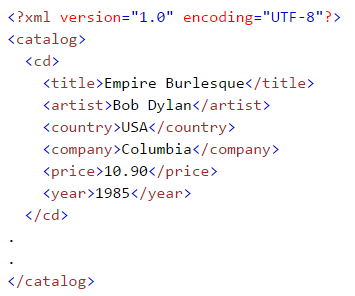 DEMO
Zkopírujte si složku DEMO XML XSL na svůj lokální disk.
Prohlédněte si obsah obou souborů.
Ze souboru „demo_snidane_menu_XML“ vymažte následující řádek (obsah si nechte ve schránce):	<?xml-stylesheet type="text/xsl" href="./demo_snidane_menu_XSL.xsl"?>  
Soubor přetáhněte myší do prohlížeče Mozilla.
Vraťte smazaný řádek zpět do souboru a znovu ho načtěte do prohlížeče.
XML 	zobrazení XML s XSL
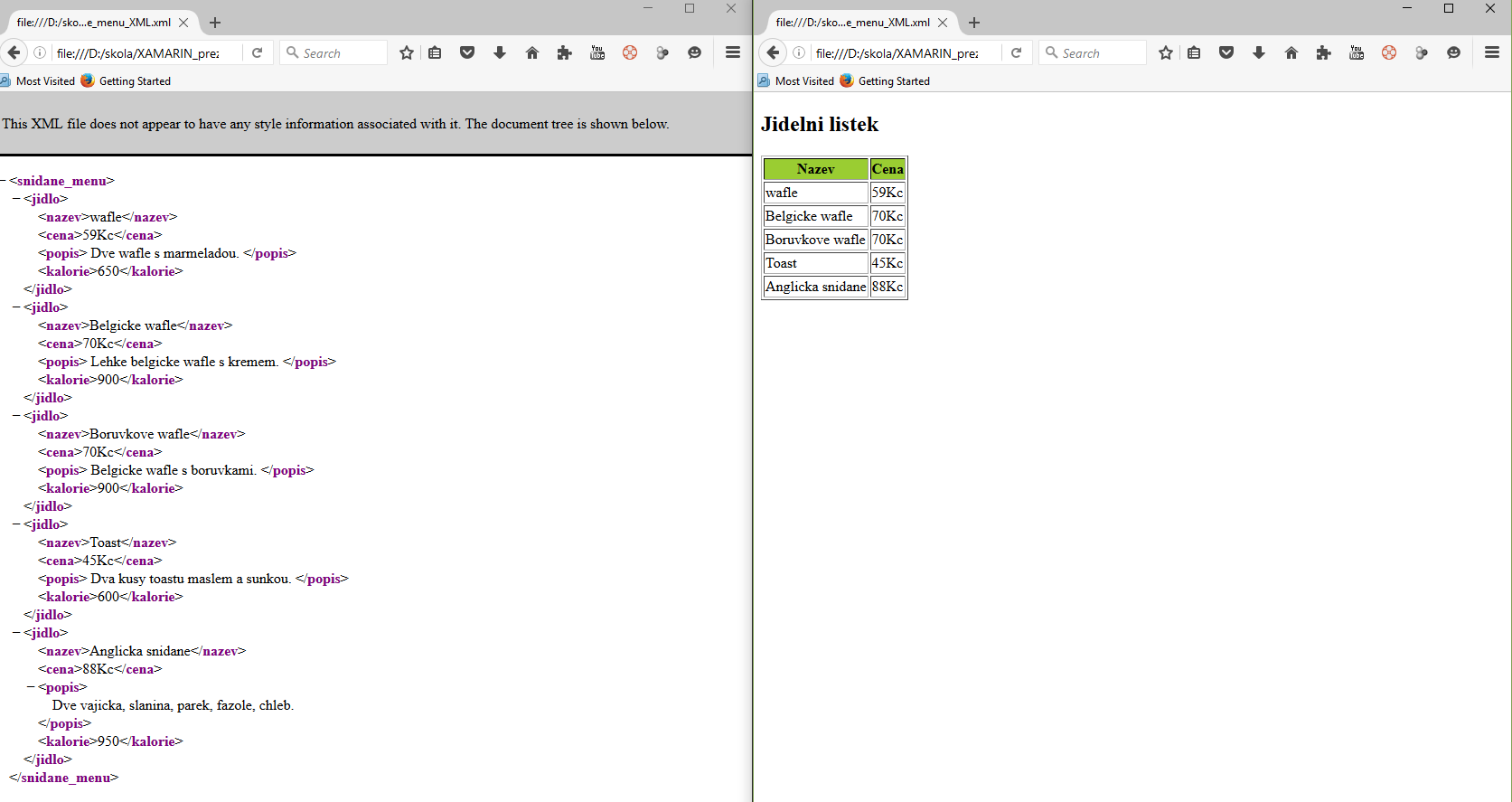 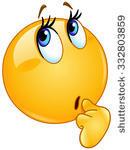 A proč se tím zabýváme ??
Pro vytvoření uživatelského rozhraní mobilních aplikací se používá právě technologie XML
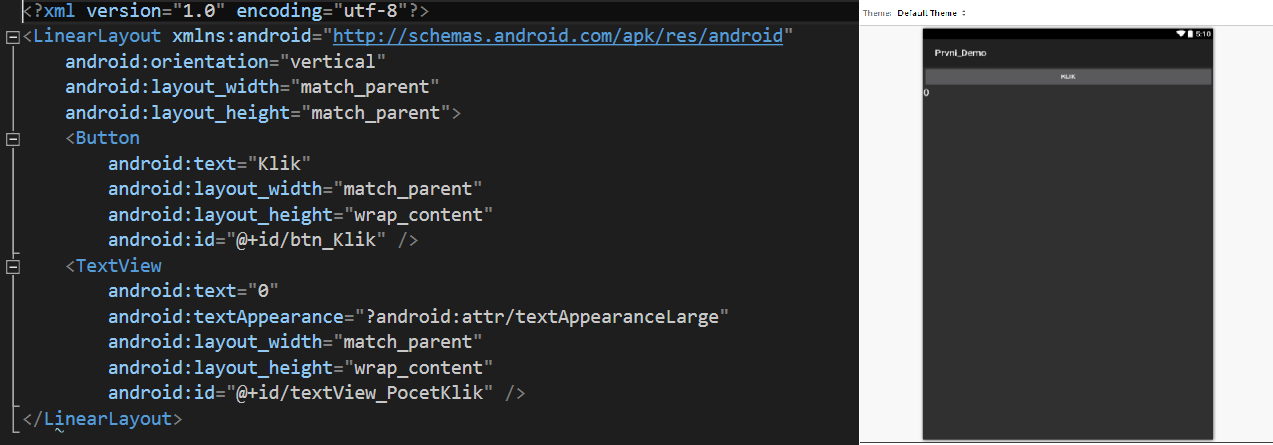 Další kapitola - Layout